The Government of Canada
The Canadian Government
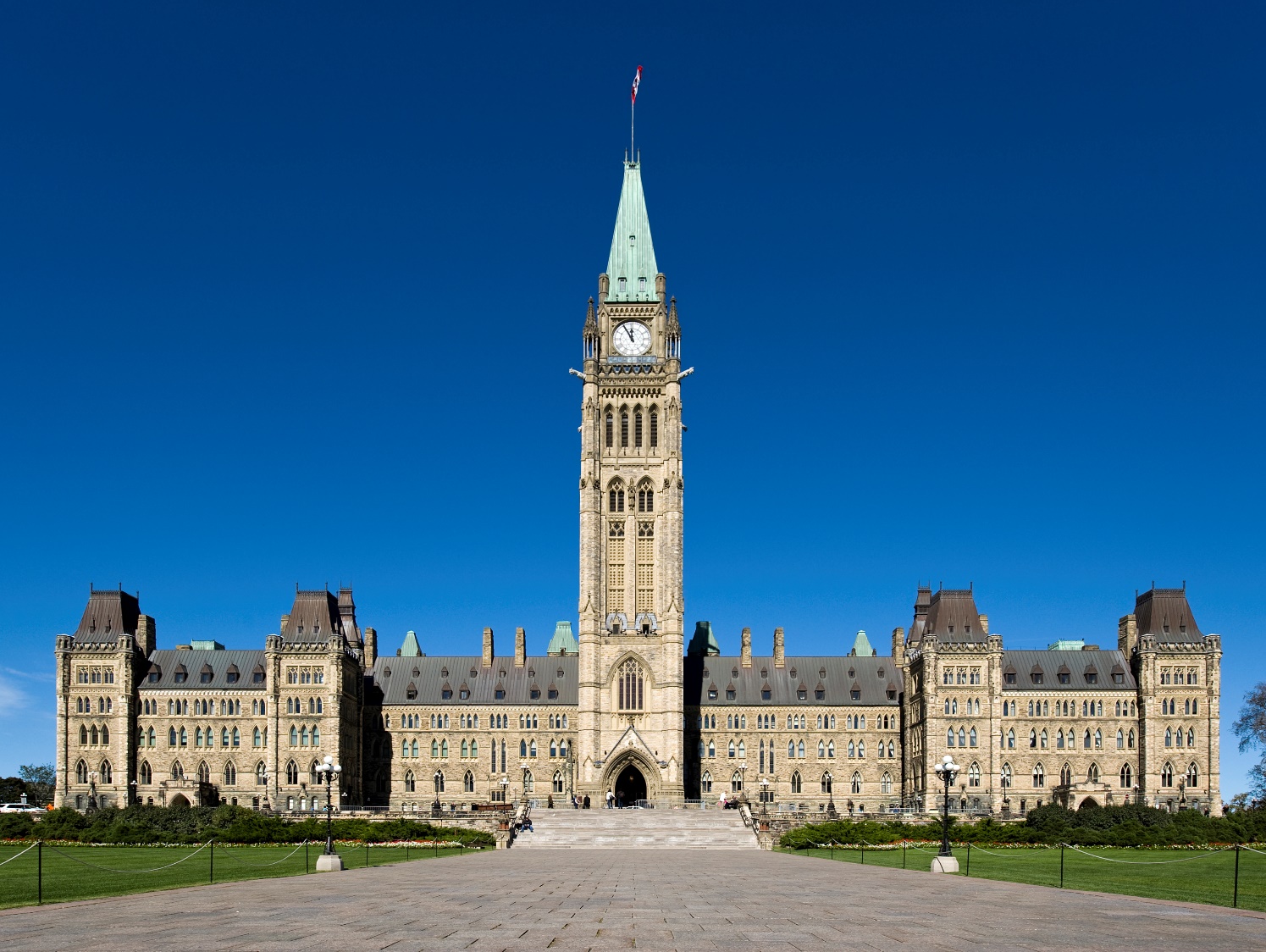 Who cares?
Close to 60% of Canadians aged 18-24 don’t voteWhy do you think that is?
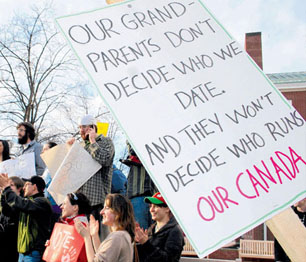 Watch: Rick Mercer on voting in Canada
As we will learn, the workings and policies of federal (national), provincial, and municipal government affect nearly all aspects of life

As long as young people are not voting, politicians will ignore the issues that matter the most 

If you don’t like the system, there are ways to affect change!
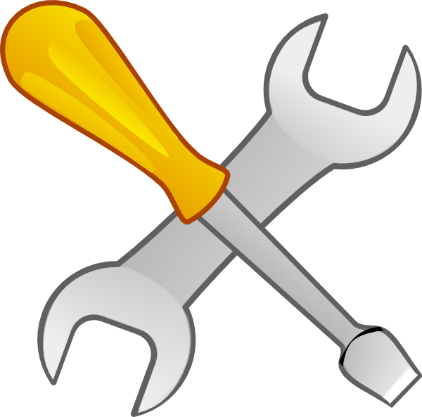 Your Task
Complete the Pre-Test

Don’t worry, this will not be graded!  It is to find out what you already know and what you need to learn
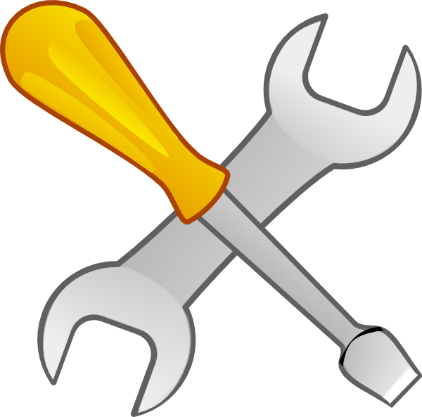 Your Task
Take Outlining Notes on the following information about Canada’s Government
Video
https://www.youtube.com/watch?v=zUW3oQ7gN1E
Canada can be described as a…
Canada can be described as a…
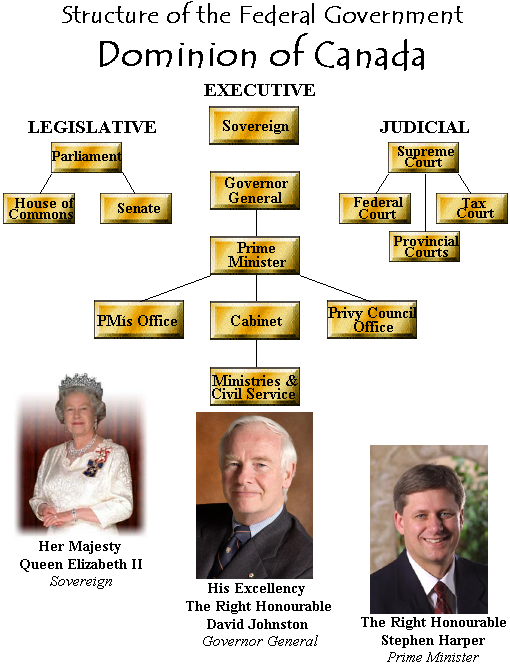 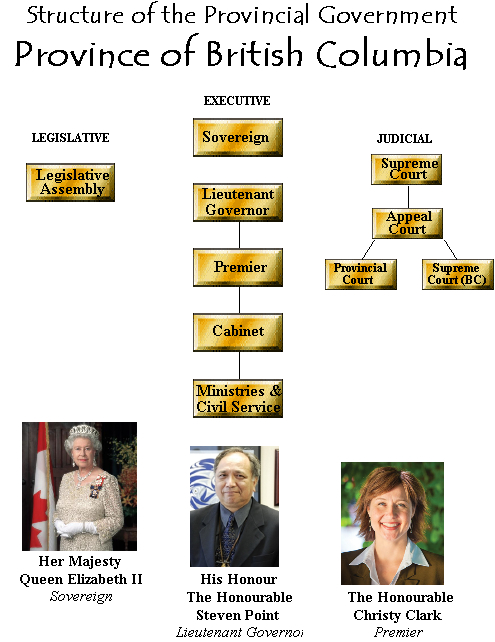 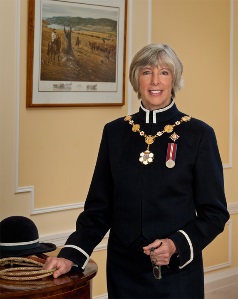 The Honourable Judith Guichon
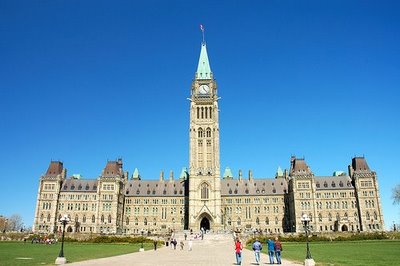 Members of Parliament
The people that each region of Canada elects to represent them in the House of Commons at the Parliament in Ottawa (where they make and debate laws)
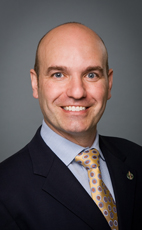 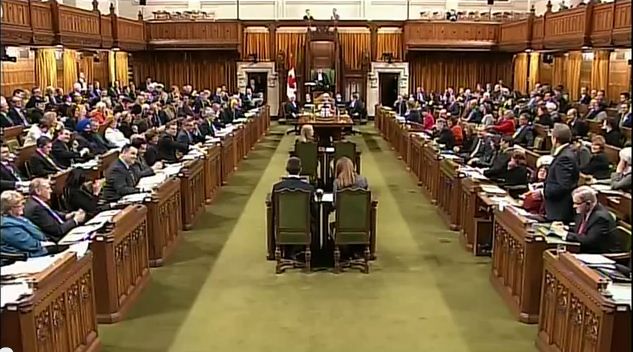 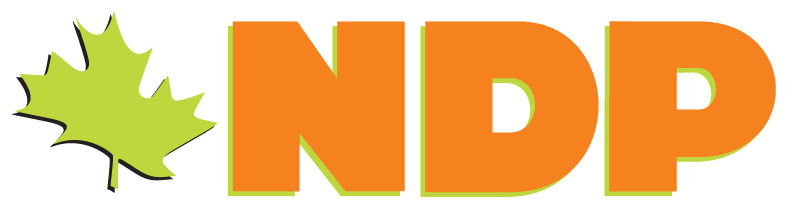 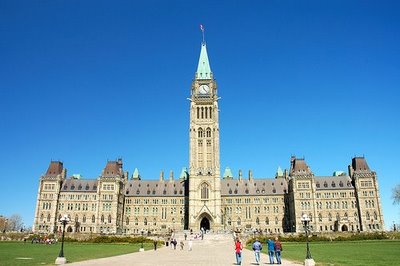 Parliament
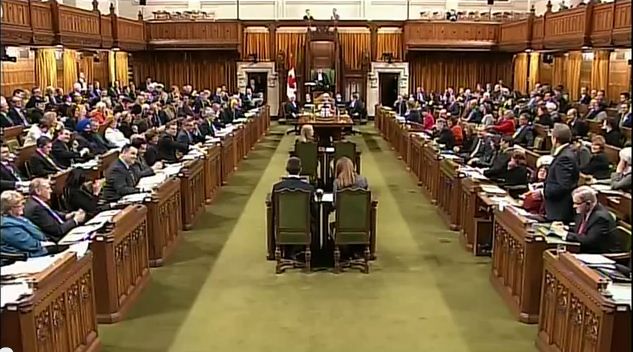 The political party that wins the most seats in the House of Commons becomes the Government
The party with the second most seats becomes the Official Opposition
Political Parties
An organization of people that wants to achieve similar goals and exercise of political power
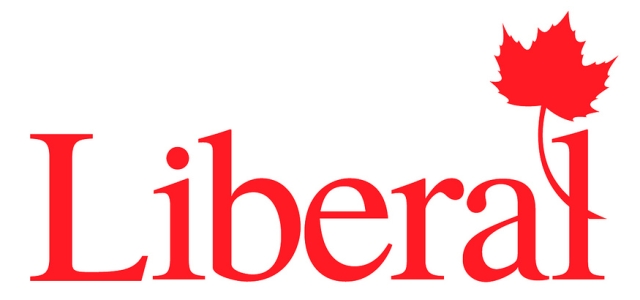 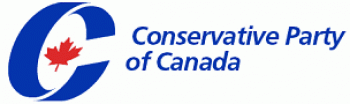 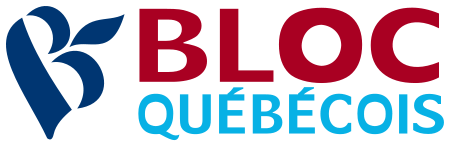 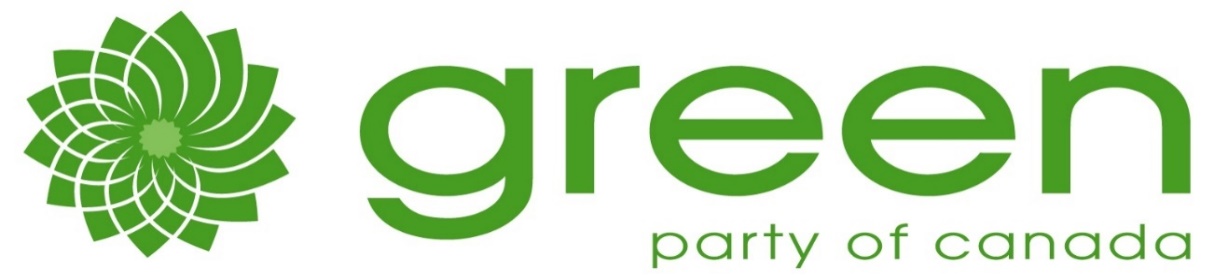 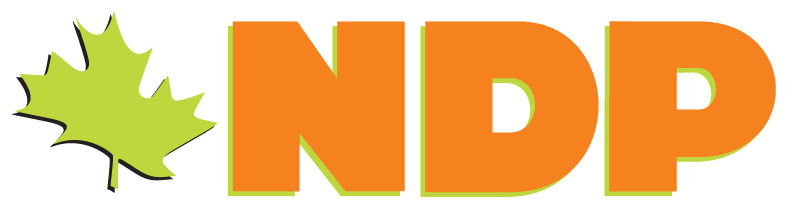 Canada’s Federal Political Parties
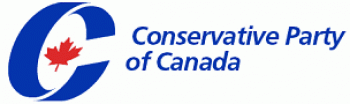 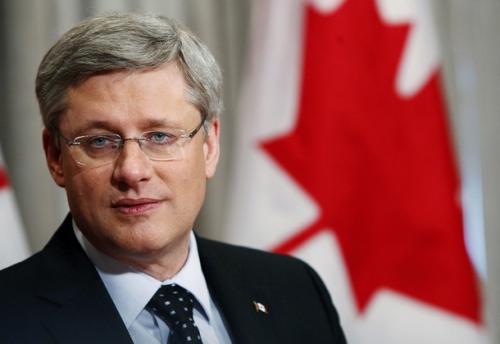 Led by 
Stephen Harper
What they advocate for
Lower taxes
More jobs
Focus on family
Traditional values
Close relations with USA
More trade agreements
159/308
Canada’s Federal Political Parties
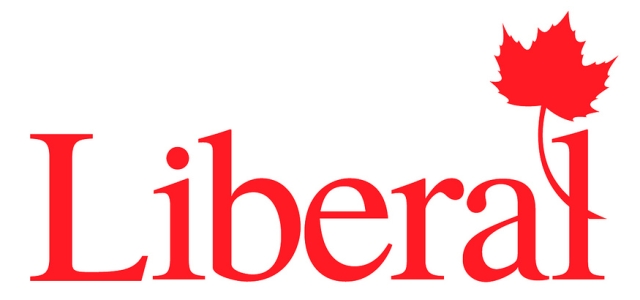 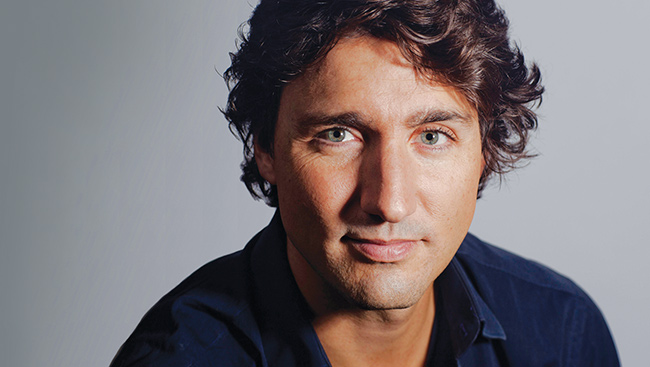 Led by 
Justin Trudeau
What they advocate for
Invest in higher education
Renewable energy
Free trade agreements
Affordable housing
Reform marijuana policies
36/308
Canada’s Federal Political Parties
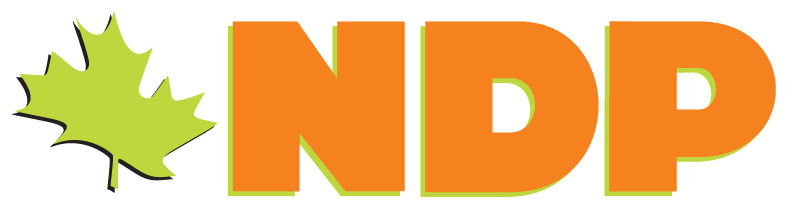 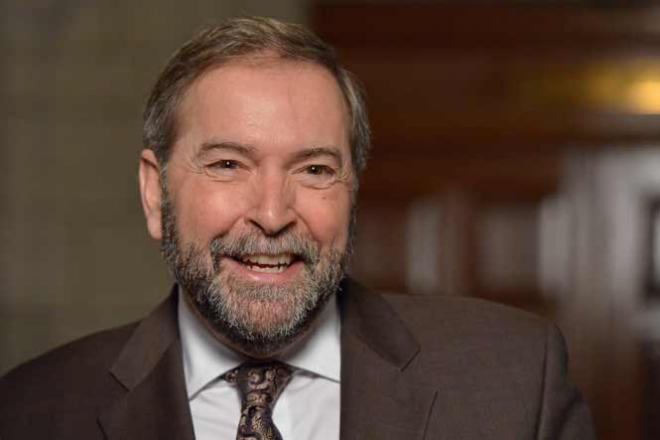 Led by 
Thomas Mulcair
What they advocate for
Expand human rights
Diversity
Public health care
Raise minimum wage
Reduce poverty
Environmental protection
95/308
Canada’s Federal Political Parties
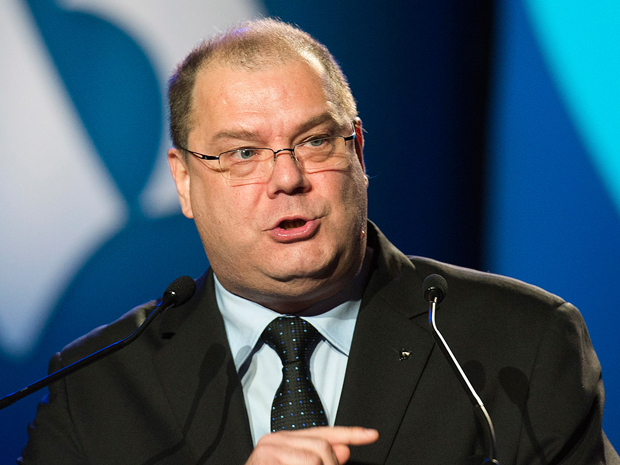 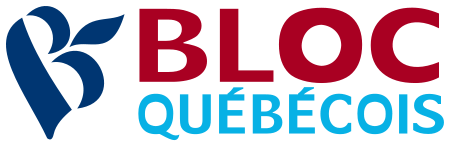 Led by 
Mario Beaulieu
What they advocate for:
Interests of Quebec
Have opposed most recent wars
Legalization of assisted suicide
Decriminalization of marijuana
Abortion rights
Environmentalism
2/308
Canada’s Federal Political Parties
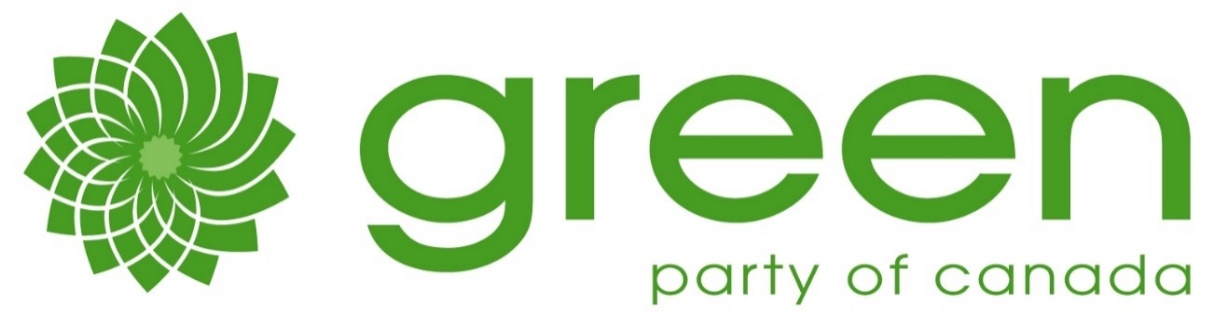 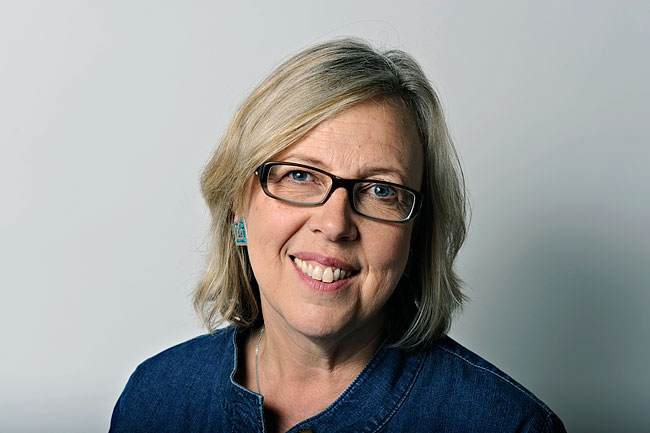 Led by 
Elizabeth May
What they advocate for:
Environment***
Animal welfare
Renewable energy & sustainability
Respect for diversity
Social justice
2/308
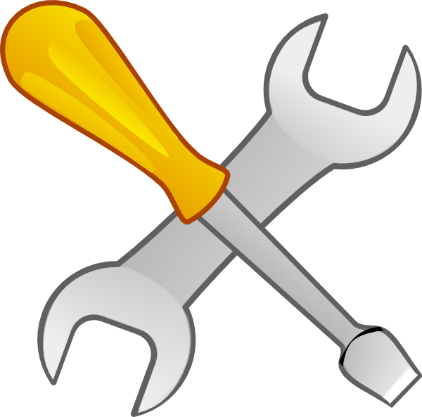 Your Task
You can work individually or with those around you to complete the matching activity:

Match the image to the name, position, and party by writing (you can use the internet to help you)
Cut out the images and glue them to either  federal, provincial, or municipal
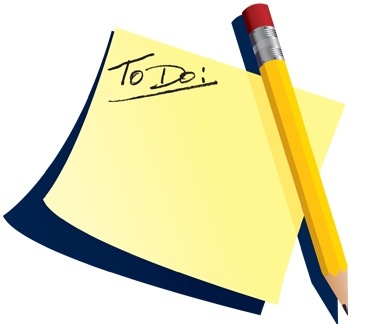 What are we doing today?
Review
 Activity: Who is Responsible?
 Activity: Issues that Matter
Review
What does representative democracy mean?
We elect people to represent us in our government
Review
What does constitutional monarchy mean?
That we have a monarch (the queen) who rules according to a constitution (which gives us rights)
Review
What are the THREE levels of government in Canada?
Federal, Provincial, Municipal
Review
What do we call our Head of Government? (He leads the gov’t)
The Prime Minister
Review
What is our current Prime Minister?
Stephen Harper, Conservative
Review
Where our FEDERAL government is located
Ottawa
Review
Where our PROVINCIAL government is located
Victoria
Review
What we call someone who represents us at the parliament in Ottawa
A Member of Parliament (MP)
Review
What we call someone who represents us at the legislature in Victoria
A Member of the Legislative Assembly (MLA)
Review
Who is our Head of State?
The Queen (Elizabeth II)
Review
Who is our Head of State?
The Queen (Elizabeth II)
Review
Who represents the Queen in Canada (federally)
The Governor General           (David Johnston)
Review
Who represents the Queen in BC (provincially)
The Lieutenant Governor      (Judith Guichon)
Review
Name FOUR other political parties in Canada, and their leaders
Conservative (Stephen Harper), Liberal (Justin Trudeau), NDP (Thomas Mulcair), Green (Elizabeth May)
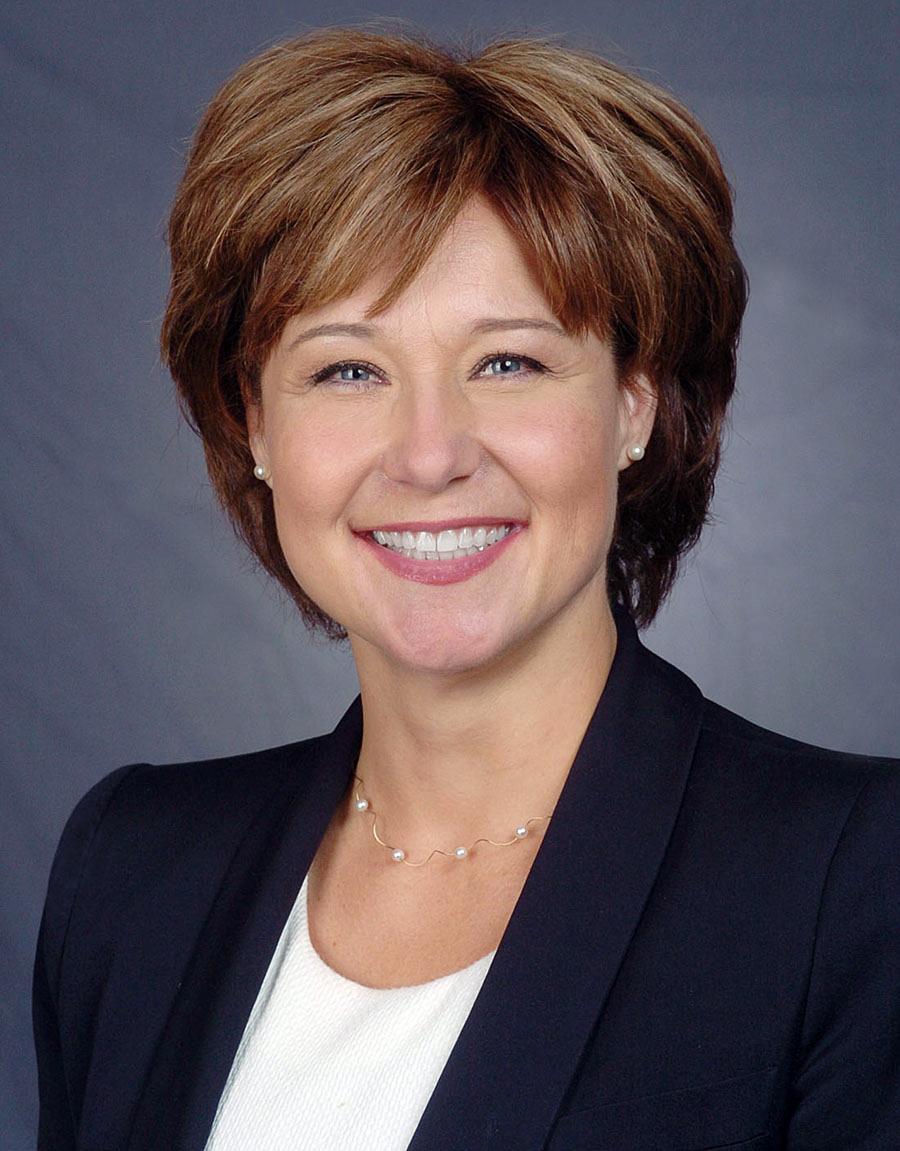 Who is this?
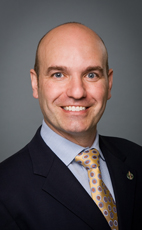 Who is this?
What does he do?
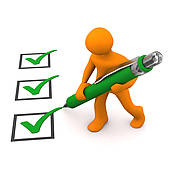 Learning Outcomes
By the end of this lesson you should be able to:

 List the responsibilities of each level of government
 Identify some issues that are important to you
 Describe ways that you could affect change in relation   	to those issues
The Basics
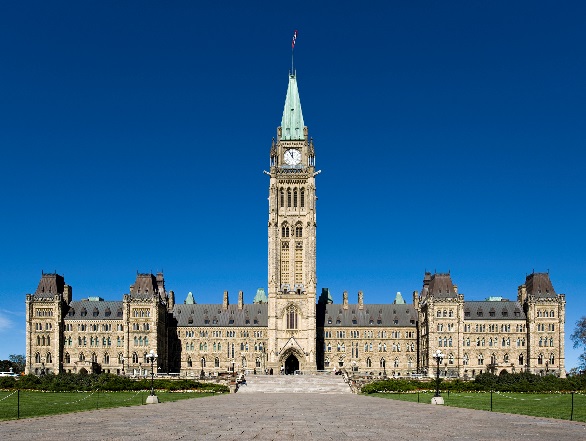 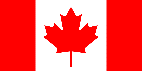 Federal: We elect MPs (Members of Parliament) that represent us in the House of Commons in Ottawa.
Provincial: We elect MLAs (Members of the Legislative Assembly) that represent us at the Legislature in Victoria.
Municipal: We elect a mayor and town councillors to represent us at our town hall here in Burns Lake
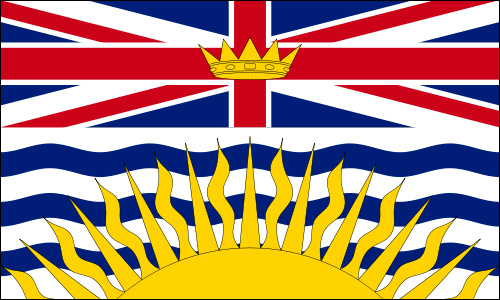 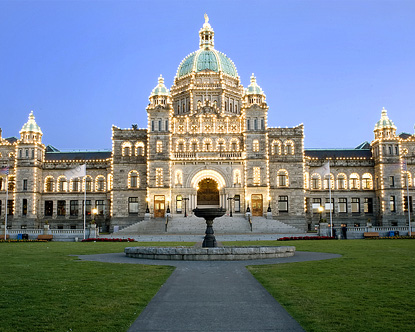 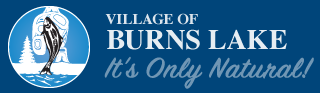 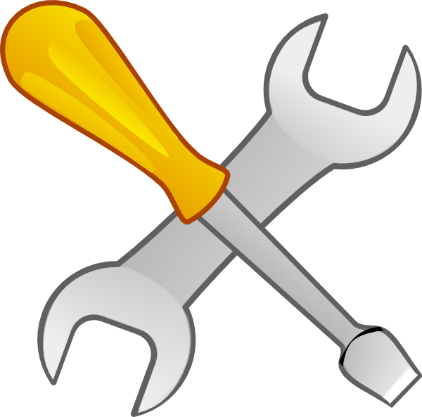 Your Task
(Individually) Complete Who is Responsible? graphic organizer
Share with a partner
We will discuss as a class
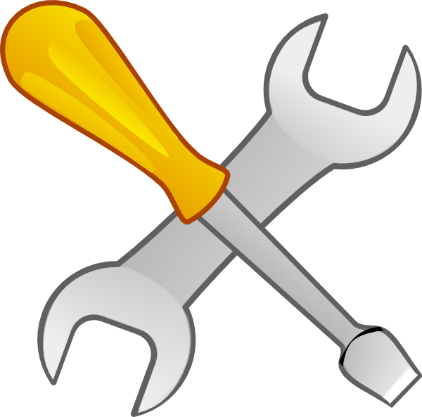 Your Task
(Individually) On Issues That Matter, write down some current issues that matter to you
These are some ideas to get you thinking… come up with some of your own too!

Enbridge: Northern Gateway Pipeline	Environment Euthanasia/Assisted suicide	Women’s Rights
Increased surveillance/Privacy		Driving Regulations
Drinking age		Downloading of music/videos, etc.
Unemployment		Cost of university
Hunting/fishing regulations	Education
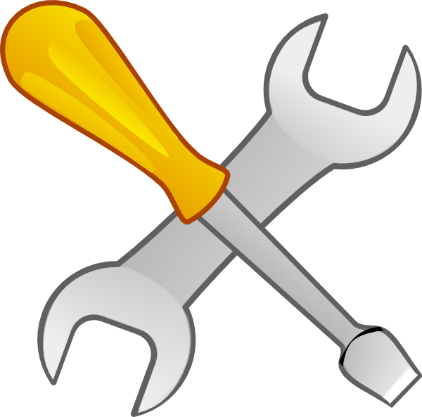 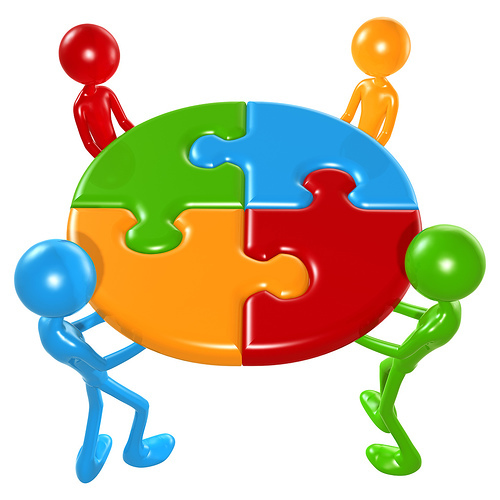 Your Task
Share your ideas/issues with a small group (3-4)

Write your group’s top two important issues down on sticky note, and add it to the board (where you think it belongs)
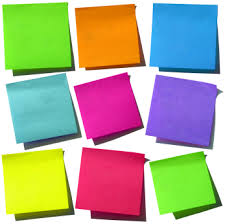 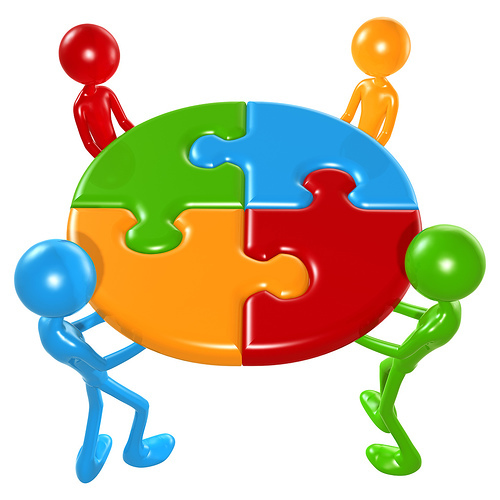 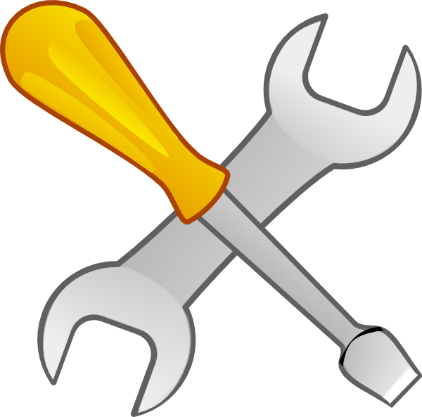 Your Task
In your group, discuss ways that you could address/change those issues or  raise awareness about them.

Examples:   write a letter to _______
				   start a petition
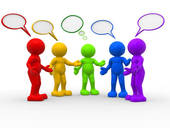 Discussion
Which issues are important to us?
Which level of government is “responsible” What could we do to affect change?
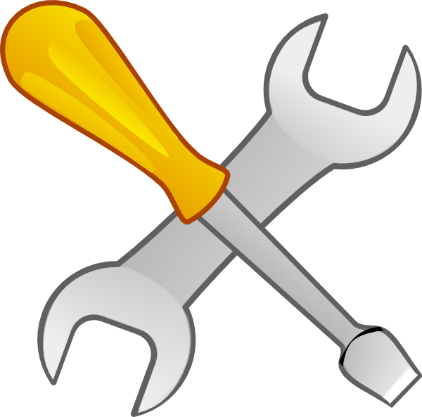 Your Task
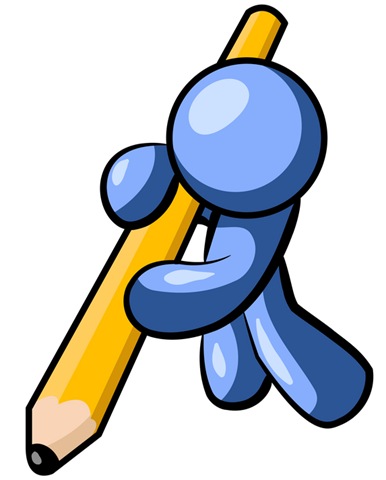 Complete questions on 
“Issues That Matter”